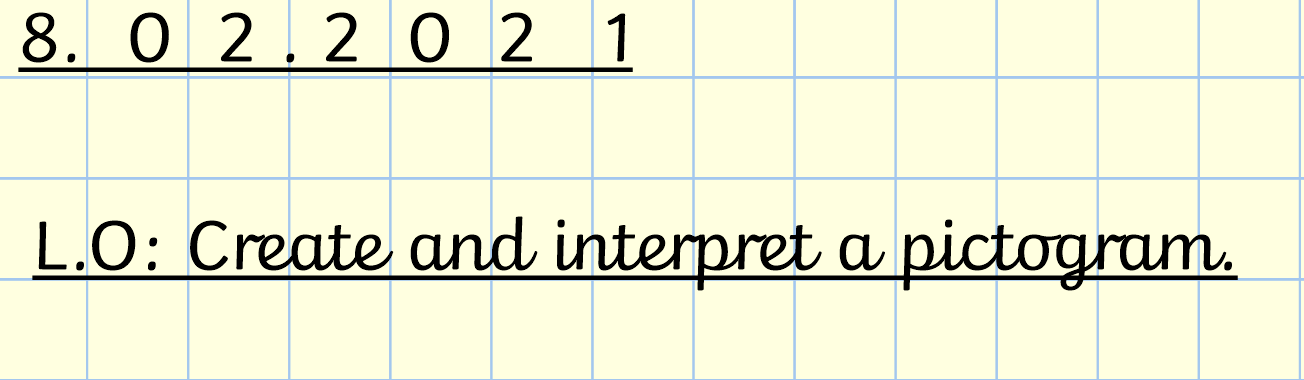 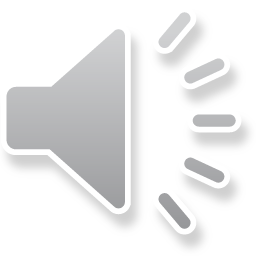 What is a pictogram?
A pictogram is a record of data which is shown using  picture to represent each person.
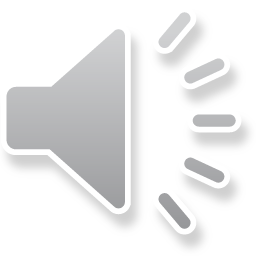 Recap: Have a go at interpreting this pictogram.
Each picture stands for one person.
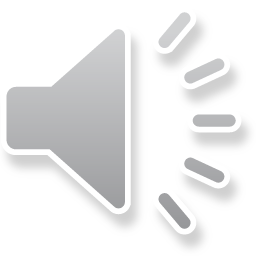 ANSWERS
Recap: Have a go at interpreting this pictogram.
Each picture stands for one person.
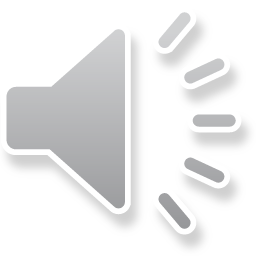 Recap: Have a go at interpreting this pictogram.
Each picture represents 2 people.
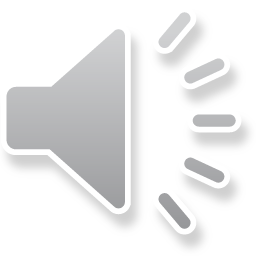 ANSWERS
Recap: Have a go at interpreting this pictogram.
Each picture represents 2 people.
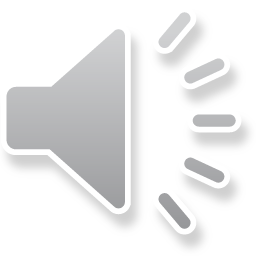 Today, each picture is going to represent 5 people.
= 5 children
We need to count in fives to work out how many children chose each fairy tale.
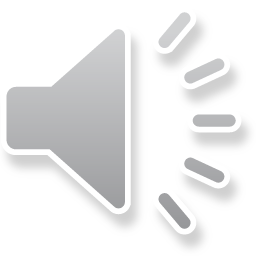 Activity
There will be slides with a challenge on each one. 
Have a go at creating the pictograms. 
Remember that each  stand for 5 people
You will need to count in 5’s.
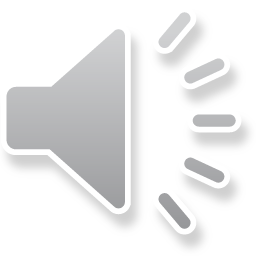 Challenge 1
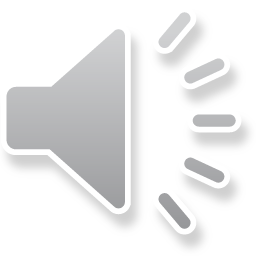 Challenge 2
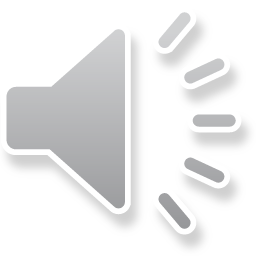 Challenge 3
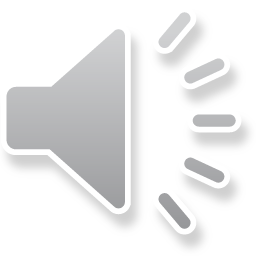 Plenary
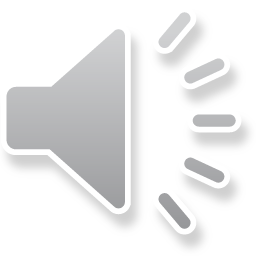 Remote Learning Tracking
https://forms.office.com/Pages/ResponsePage.aspx?id=eCY4lN73r0G0KV1rDWITzRhTQ2IZqpBOsW8cFVoooF9UNVlMS1dCVkdaM0k0WlhFTE9WVFBTWEg1Ti4u